CSE 373: Data Structures and AlgorithmsLecture 1: Introduction; ADTs; Stacks/Queues
Riley Porter
Winter 2017
Winter 2017
CSE373: Data Structures and Algorithms
1
Welcome!
This course is about fundamental data structures and algorithms for organizing and processing information
“Classic” data structures / algorithms and how to analyze rigorously their efficiency and when to use them
Queues, dictionaries, graphs, sorting, etc.

  Today in class:
Introductions and course mechanics
What this course is about
Start abstract data types (ADTs), stacks, and queues
Winter 2017
CSE373: Data Structures and Algorithms
2
Overloading
Go to : 
Overload Form link: 
 https://catalyst.uw.edu/webq/survey/cseadv/321439
	or
http://tinyurl.com/hz9sxzd

Code Word: Given in Lecture

Do this by 1 hour after this lecture!
Winter 2017
CSE373: Data Structures and Algorithms
3
Course staff
Instructor: Riley Porter, CSE 450, rileymp2@cs.washington.edu
TA: Zelina Chen : zelinac@cs.washington.edu 
  TA: Paul Curry : paulmc@cs.washington.edu 
  TA: Josh Curtis : curtijd@cs.washington.edu 
  TA: Chloe Lathe : lathec@cs.washington.edu 
  TA: Trung Ly : trungly@cs.washington.edu 
  TA: Matthew Rockett : rockettm@cs.washington.edu 
  TA: Kyle Thayer : kthayer@cs.washington.edu 
  TA: Raquel Van Hofwegen : raqvh@cs.washington.edu 
  TA: Pascale Wallace Patterson : pattersp@cs.washington.edu 
  TA: Rebecca Yuen : rebyuen@cs.washington.edu 
  TA: Hunter Zahn : hzahn93@cs.washington.edu
Winter 2017
CSE373: Data Structures and Algorithms
4
Concise to-do list
In next 24-48 hours:
Take homework 0 (worth 0 points) as Catalyst quiz
Read/skim Chapters 1 and 3 of Weiss book
Relevant to Homework 1, due next week
Set up your Java environment for Homework 1
Check out the Course Website and read all the course policies:

https://courses.cs.washington.edu/courses/cse373/17wi
Winter 2017
CSE373: Data Structures and Algorithms
5
Communication
Course email list: cse373_wi17@u.washington.edu
Students and staff already subscribed
Fairly low traffic

Course staff: cse373-staff@cs.washington.edu plus individual emails

Discussion board
For appropriate discussions; TAs will monitor
Encouraged, but won’t use for important announcements

Anonymous feedback link
For good and bad: if you don’t tell me, I don’t know
Winter 2017
CSE373: Data Structures and Algorithms
6
Course meetings
Lectures
Materials posted on the website
Ask questions, focus on key ideas
Not recorded
Sections on Thursdays
Programming practice, homework prep
Math review and example exam problems
Would be a really bad idea not to go, won’t always post all materials on the website
Winter 2017
CSE373: Data Structures and Algorithms
7
Office Hours
Riley: Tuesday 1:30 – 3:20pm in CSE 450
Use them: please visit me... I have candy...
Ideally not just for homework questions (but that’s OK too)
TA’s: To be determined – will be posted on the website today/tomorrow
Winter 2017
CSE373: Data Structures and Algorithms
8
Course materials
All lecture and section materials will be posted
But they are visual aids, not always a complete description!
If you have to miss, find out what you missed

Textbook: Weiss 3rd Edition in Java
Good read, but only responsible for lecture/hw topics
3rd edition improves on 2nd, but we’ll support the 2nd 

A good Java reference of your choosing
Google is only so helpful
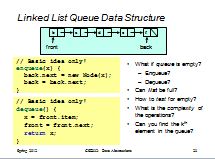 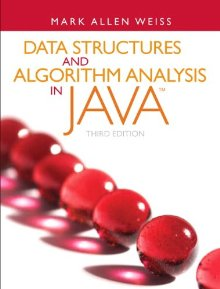 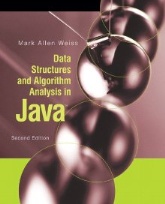 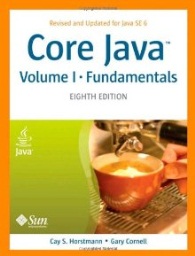 Winter 2017
CSE373: Data Structures and Algorithms
9
Computing
College of Arts & Sciences Instructional Computing Lab 
http://depts.washington.edu/aslab/
Communications building
Or your own machine

Will use Java 8 for the programming assignments

Eclipse is recommended programming environment
Winter 2017
CSE373: Data Structures and Algorithms
10
Course Work
~6 homework assingments (50%)
Most involve programming, but also written questions
Higher-level concepts than “just code it up”
First programming assignment released soon and due next week

Midterm (20%): TBD. Will announce more about this in the coming week.

Final (30%): Tuesday, March 14th, 2:30-4:20
Winter 2017
CSE373: Data Structures and Algorithms
11
Collaboration and Academic Integrity
Read the course policy very carefully
Explains quite clearly how you can and cannot get/provide help on homework and projects

Always explain any unconventional action on your part
When it happens, when you submit, not when asked

Honest work is the most important feature of a university
Winter 2017
CSE373: Data Structures and Algorithms
12
Academic Honesty Details
You are expected to do your own work
Exceptions (group work), if any, will be clearly announced

Sharing solutions, doing work for, or accepting work from others is cheating

Referring to solutions from this or other courses from previous quarters is cheating

But you can learn from each other: see the policy
Winter 2017
CSE373: Data Structures and Algorithms
13
Moar Academic Honesty
You spend at least 30 minutes on each and every problem (or programming assignment) alone, before discussing it with others.

Cooperation is limited to group discussion and brainstorming. No written or electronic material may be exchanged or leave the brainstorming session.

You write up each and every problem in your own writing, using your own words, and fully understanding your solution (similarly you must write code on your own).

You identify each person that you collaborated with at the top of your written homework or in your README file.
Winter 2017
CSE373: Data Structures and Algorithms
14
What 373 is about
Deeply understand the basic structures used in all software
Understand the data structures and their trade-offs
Rigorously analyze the algorithms that use them (math!)
Learn how to pick “the right thing for the job”
More thorough and rigorous take on topics introduced in CSE143 (plus more new topics)

Practice design, analysis, and implementation
The elegant interplay of “theory” and “engineering” at the core of computer science

More programming experience (as a way to learn)
Winter 2017
CSE373: Data Structures and Algorithms
15
Goals
Be able to make good design choices as a developer, project manager, etc.
Reason in terms of the general abstractions that come up in all non-trivial software (and many non-software) systems
Be able to justify and communicate your design decisions

Dan Grossman’s take: 
Key abstractions used almost every day in just about anything related to computing and software
It is a vocabulary you are likely to internalize permanently
Winter 2017
CSE373: Data Structures and Algorithms
16
In CSE 143 (Assumed Background)
Fundamentals of computer science and object oriented programming
Variables, conditionals, loops, methods, fundamentals of defining classes and inheritance, arrays, single linked lists, simple binary trees, recursion, some sorting and searching algorithms, basic algorithm analysis (e.g., O(n) vs O(n2) and similar things)
What other data structures were in 143?
Winter 2017
CSE373: Data Structures and Algorithms
17
143 vs 373
143: Showed you how to use data structures (be the Client vs the Implementor)

373: 
Provide you with the tools to understand when and why one would use certain data structures/algorithms over others
And to be able to implement your own!
problem solving and thinking critically
Winter 2017
CSE373: Data Structures and Algorithms
18
Topics Outline
Introduction to Algorithm Analysis
Lists, Stacks, Queues
Trees, Hashing, Dictionaries 
Heaps, Priority Queues
Sorting
Disjoint Sets
Graph Algorithms
May have time for other brief exposure to topics, maybe parallelism, technical interview questions, dynamic programming
Winter 2017
CSE373: Data Structures and Algorithms
19
Terminology
Abstract Data Type (ADT)
Mathematical description of a “thing” with set of operations

Algorithm
A high level, language-independent description of a step-by-step process

Data structure
A specific organization of data and family of algorithms for implementing an ADT

Implementation of a data structure
A specific implementation in a specific language
Winter 2017
CSE373: Data Structures and Algorithms
20
Data structures
(Often highly non-obvious) ways to organize information to enable efficient computation over that information

A data structure supports certain operations, each with a:
Meaning: what does the operation do/return
Performance: how efficient is the operation

Examples:
List  with operations insert and delete
Stack  with operations push and pop
Winter 2017
CSE373: Data Structures and Algorithms
21
Trade-offs
A data structure strives to provide many useful, efficient operations

But there are unavoidable trade-offs:
Time vs. space
One operation more efficient if another less efficient
Generality vs. simplicity vs. performance

We ask ourselves questions like:
Does this support the operations I need efficiently?
Will it be easy to use, implement, and debug?
What assumptions am I making about how my software will be used? (E.g., more lookups or more inserts?)
Winter 2017
CSE373: Data Structures and Algorithms
22
Array vs Linked List
Array:
May waste unneeded space or run out of space
Space per element excellent
Constant-time access to kth element
For operation insertAtPosition, must shift all later elements
List:
Always just enough space
Slightly more space per element
No constant-time access to kth element
For operation insertAtPosition must traverse all earlier elements
Winter 2017
CSE373: Data Structures and Algorithms
23
ADT vs. Data Structure vs. Implementation
“Real life” Example (not perfect)

ADT: Automobile
Operations: Accelerate, decelerate, etc…

Data Structure: Type of automobile
Car, Motorcycle, Truck, etc…

Implementation (of Car): 
2009 Honda Civic, 2001 Subaru Outback, …
Winter 2017
CSE373: Data Structures and Algorithms
24
Example: Stacks
The Stack ADT supports operations:
isEmpty: have there been same number of pops as pushes
push: takes an item
pop: raises an error if empty, else returns most-recently pushed item not yet returned by a pop
… (possibly more operations)

A Stack data structure could use a linked-list or an array or something else, and associated algorithms for the operations

One implementation is in the library java.util.Stack
Winter 2017
CSE373: Data Structures and Algorithms
25
E D C B A
A
F
B
C
D
E
F
The Stack ADT
Operations:
  create
	destroy
	push
	pop
	top
	is_empty

Can also be implemented with an array or a linked list
This is Homework 1 (released soon, due next week)
Type of elements is irrelevant
Winter 2017
CSE373: Data Structures and Algorithms
26
Why Stack ADT is useful
It arises all the time in programming (e.g., see Weiss 3.6.3)
Recursive function calls
Balancing symbols (parentheses)
Evaluating postfix notation: 3 4 + 5 * 
Clever: Infix ((3+4) * 5) to postfix conversion (see text)

We can code up a reusable library

We can communicate in high-level terms
“Use a stack and push numbers, popping for operators…”
Rather than, “create a linked list and add a node when…”
Winter 2017
CSE373: Data Structures and Algorithms
27
The Queue ADT
Operations
	create
	destroy
	enqueue
	dequeue
	is_empty

Just like a stack except:
Stack: LIFO (last-in-first-out)
Queue: FIFO (first-in-first-out)

Just as useful and ubiquitous
B C D E F
dequeue
enqueue
A
G
Front
Back
Winter 2017
CSE373: Data Structures and Algorithms
28
Circular Array Queue Data Structure
Q:
0
size - 1
b
c
d
e
f
back
front
// Basic idea only!
enqueue(x) {
  Q[back] = x;
  back = (back + 1) % size 
}
Considerations:
What if queue is empty?
Enqueue?
Dequeue?
What if array is full?
How to test for empty?
What is the complexity of the operations?
Can you find the kth element in the queue?
// Basic idea only!
dequeue() {
  x = Q[front];
  front = (front + 1) % size;
  return x;
}
Winter 2017
CSE373: Data Structures and Algorithms
29
b
c
d
e
f
front
back
Linked List Queue Data Structure
// Basic idea only!
enqueue(x) {
  back.next = new Node(x);
  back = back.next; 
}
Considerations:
What if queue is empty?
Enqueue?
Dequeue?
Can list be full?
How to test for empty?
What is the complexity of the operations?
Can you find the kth element in the queue?
// Basic idea only!
dequeue() {
  x = front.item;
  front = front.next;
  return x;
}
Winter 2017
CSE373: Data Structures and Algorithms
30
Data Structure Analysis Practice
For each of the following, pick the best Data Structure (Stack, Queue, either, or neither) and Implementation (Array, Linked List, either, or neither):
Maintain a collection of customers at a store with a relatively constant stream of customers at all times
Keep track of a ToDo list 
Maintain a sorted student directory
Manage the history of webpages visited to be used by the “back” button
Store data and access the kth element often
Winter 2017
CSE373: Data Structures and Algorithms
31
Pseudocode
Describe an algorithm in the steps necessary, write the shape of the code but ignore specific syntax.

Algorithm: Count all elements in a list greater than x

Pseudocode:
 int counter // keeps track of number > x
 while list has more elements {
    increment counter if current element is > than x
    move to next element of list
 }
Winter 2017
CSE373: Data Structures and Algorithms
32
Pseudocode Example 2
Algorithm: Given a list of names in the format “firstName lastName”, make a Map of all first names as keys with sets of last names as their values

Pseudocode:
create the empty result map
while list has more names to process {
	 firstName is name split up until space
	 lastName is name split from space to the end
    if firstName not in the map yet {
       put firstName in map as a key with an empty 		 set as the value
	 }
	 add lastName to the set for the first name
    move to the next name in the list
}
Winter 2017
CSE373: Data Structures and Algorithms
33
Review Java Programming
Course content from most recent 143 offerings:
Stuart's Calendar (includes videos of lectures)
Zorah's Calendar
Adam's Content

Adam’s 14X Unofficial Style Guide although, we will be less strict than the 14X courses here

Practice-It to practice sample problems from 14X
Winter 2017
CSE373: Data Structures and Algorithms
34